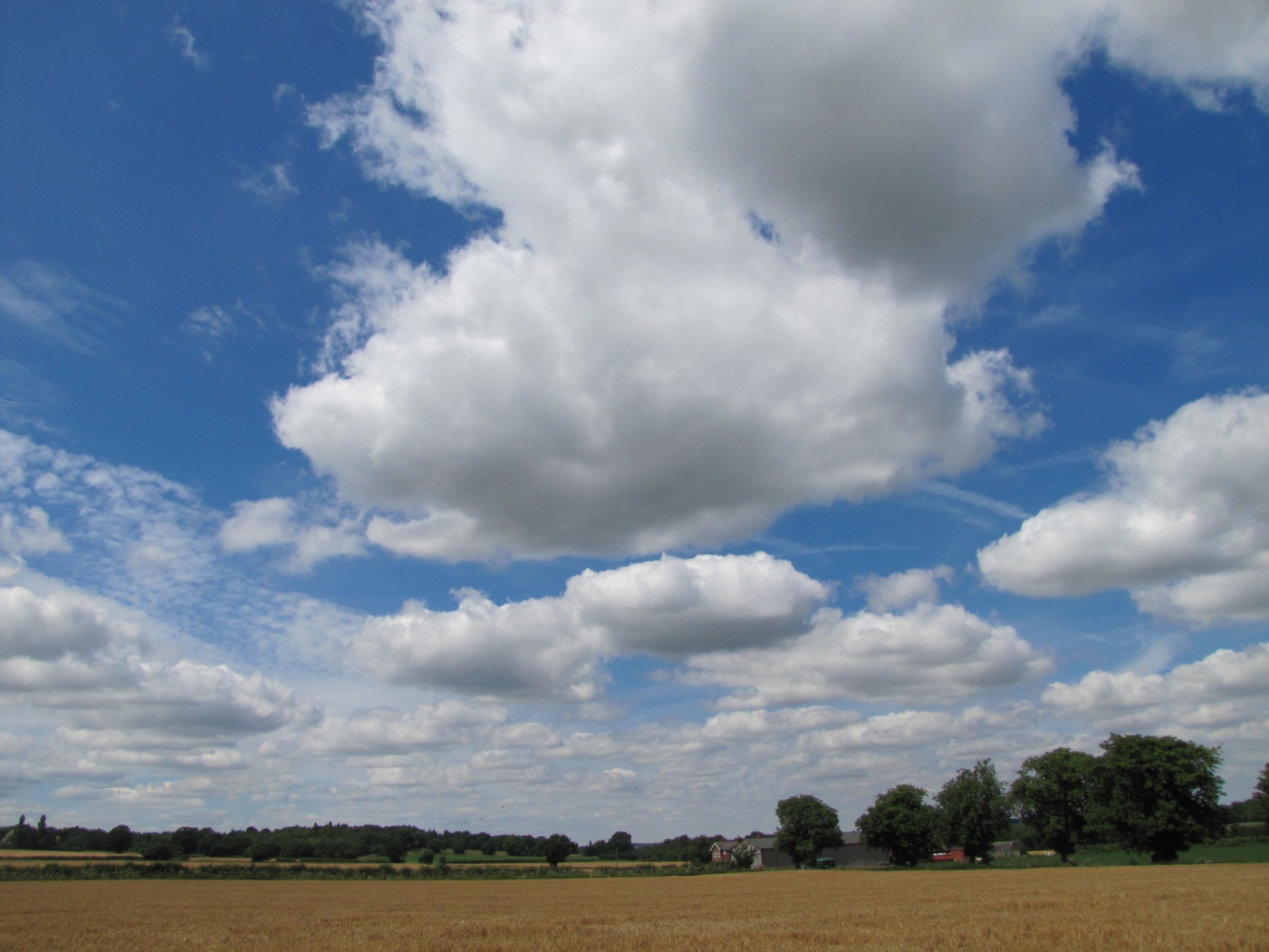 Cumberland and the summer walk
By David W. Lankshear
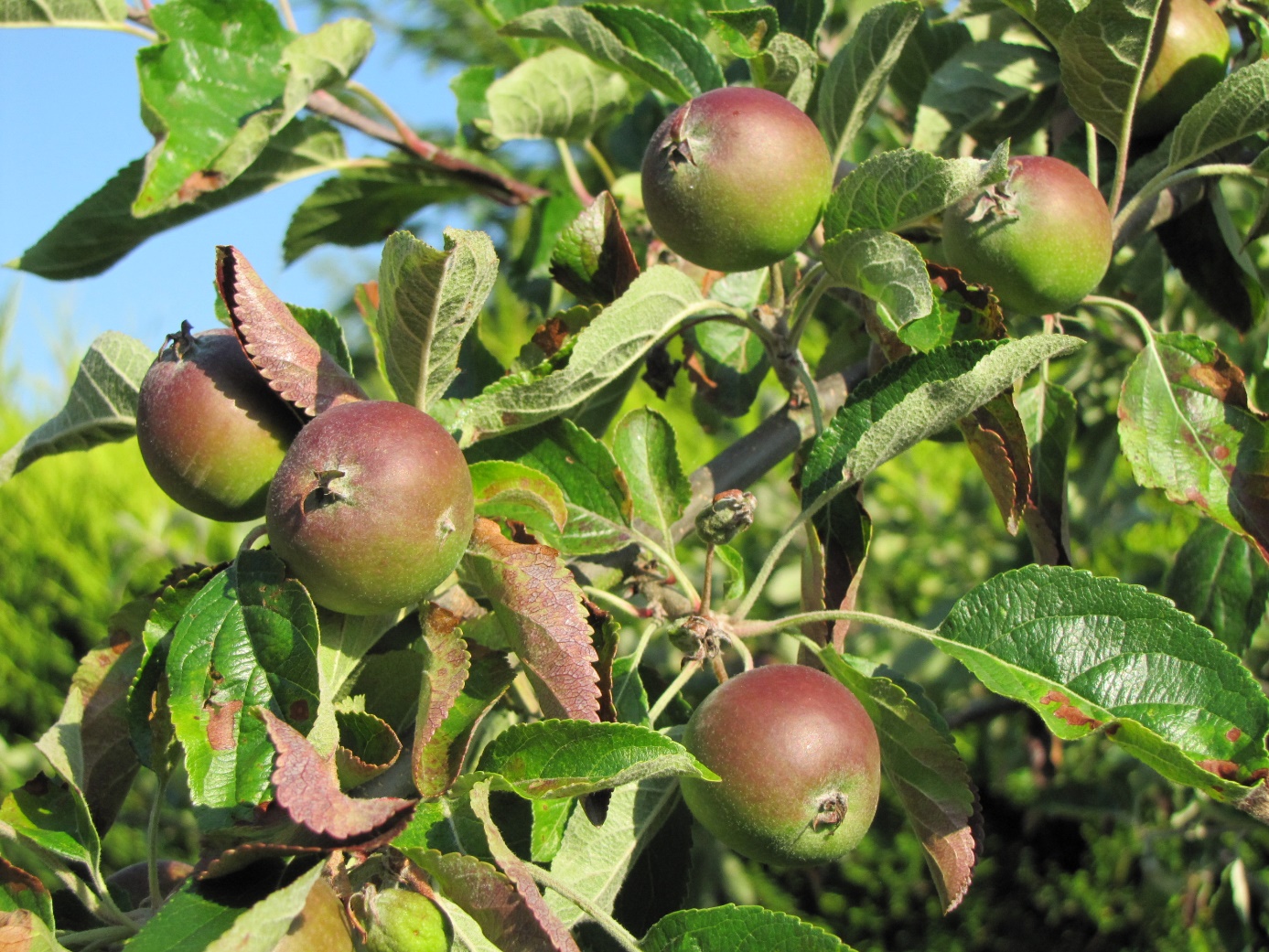 Cumberland and Fran were sitting under Granny’s apple tree. It was near the end of a busy day and Fran was ready to sit still and talk to Cumberland. She had been for a walk.
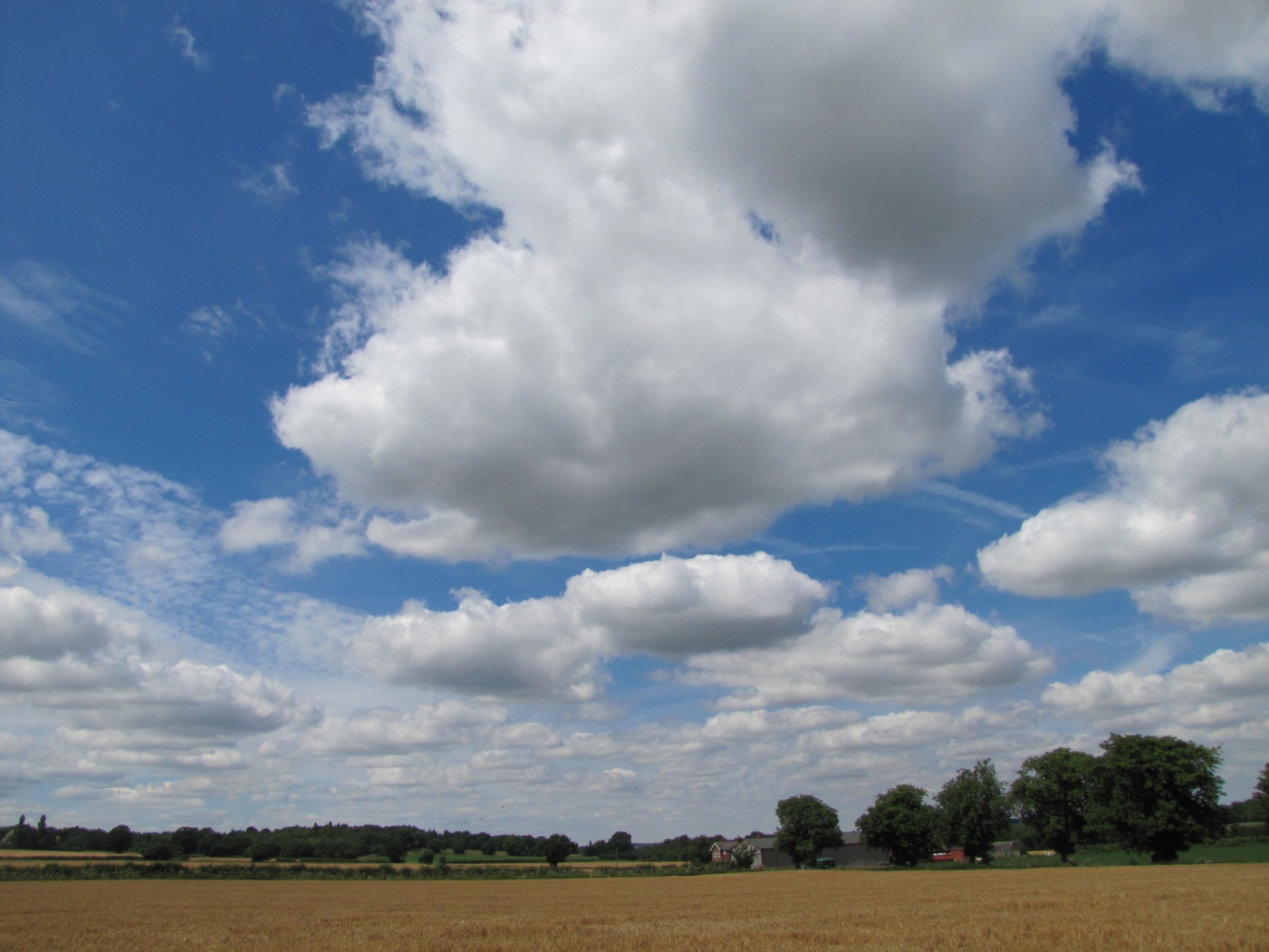 “I enjoyed our walk today,” said Fran, “It was a long way, but there weren’t many hills and the sky was very big.”
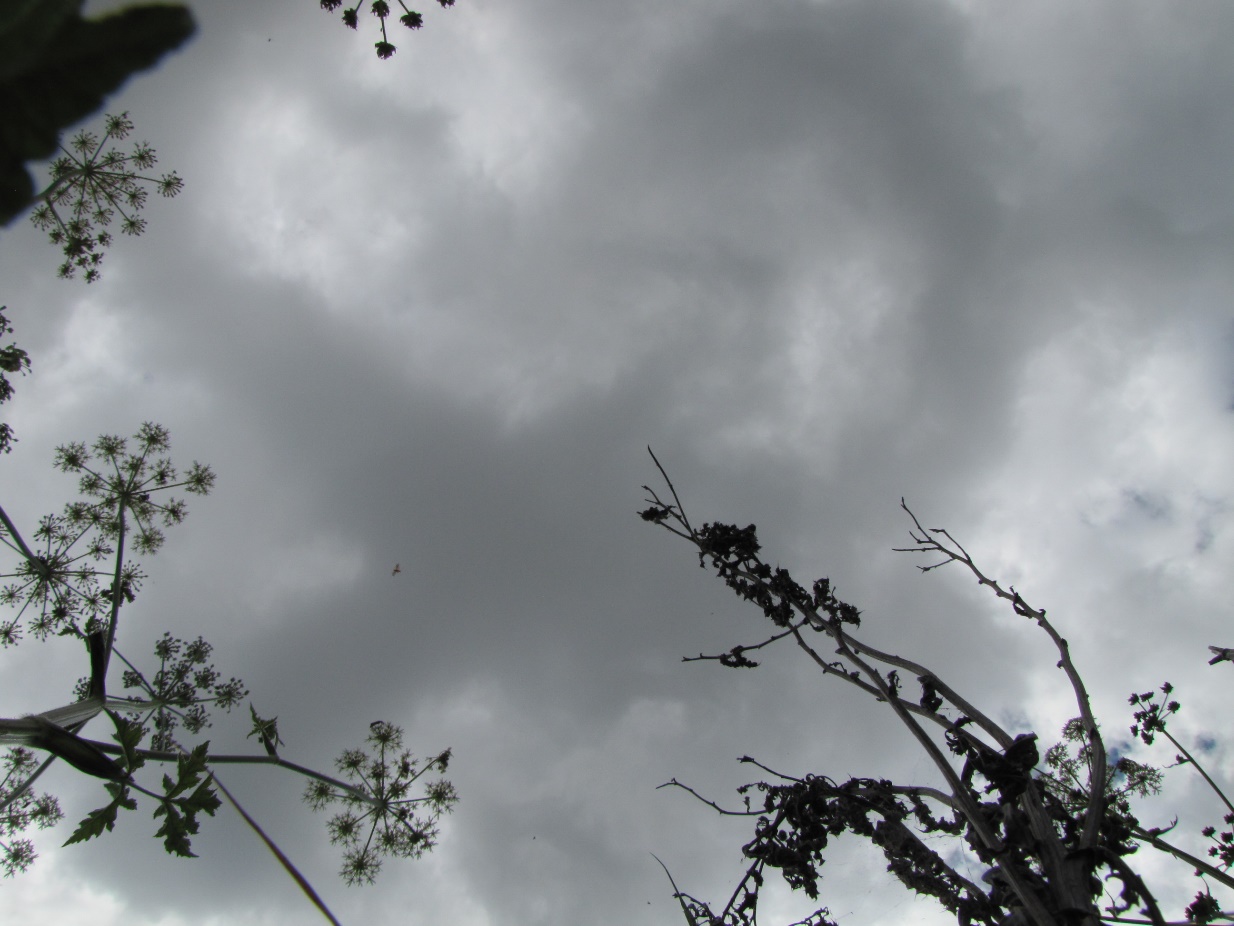 “Once I lay on my back in a field and watched the clouds sail by above me. That was good, but the grass I was laying on was prickly.”
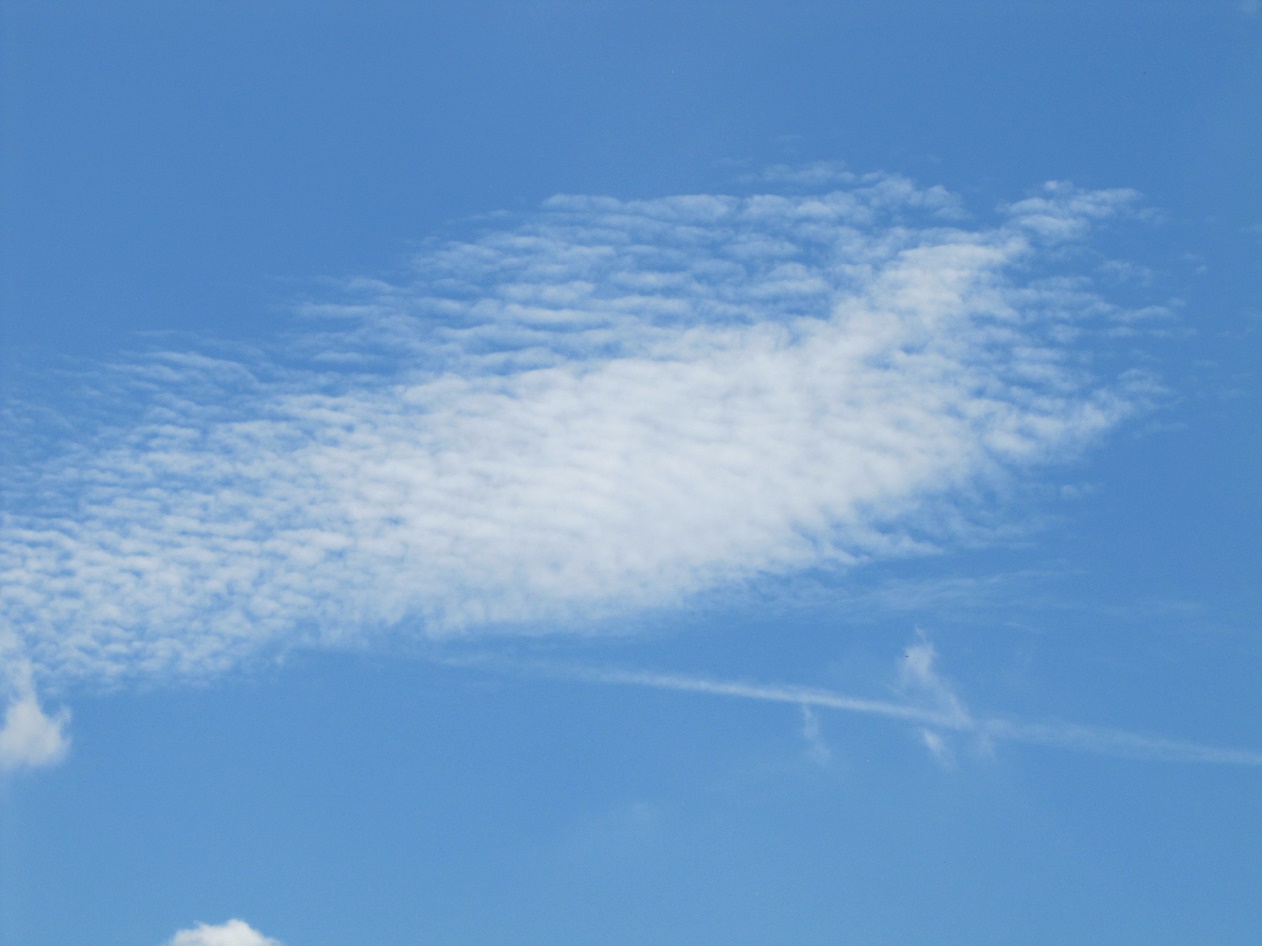 “I liked looking at the clouds in the sky. They looked like a magic land.”
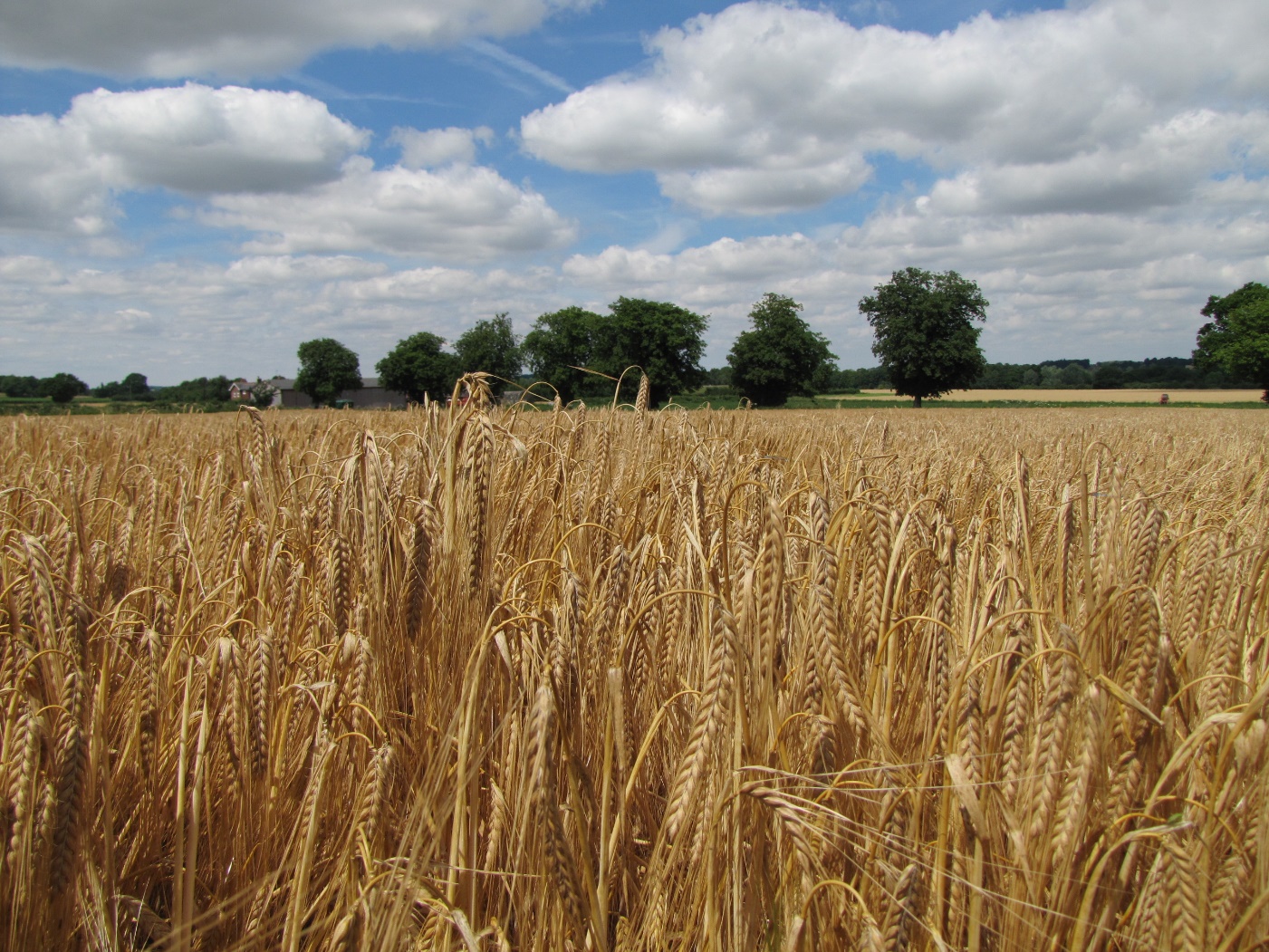 “I liked looking at the ripe grains of barley in the field. They look like a sea of gold.”
“I liked looking at the cows with their calves. They looked so contented and calm.”
“I liked looking at the horses. The white horse looked so strong and fit.”
“I liked looking at the richly coloured leaves. They looked like dark shining metal.”
“I liked looking at the flowers. The orange flower looked as bright as the sun.”
“I liked looking at the pink flower. It looked like icing for a cake.”
“I liked looking at the blue flowers. They looked so soft and tiny amid the grass.”
“I liked looking at the daisies growing close together. There were too many to count.”
“I liked looking at the flowers when they were all growing together in a field.”
“I liked looking at the butterfly. The patterns on its wings were amazing.”
“I liked looking at a sunflower that someone had made into a face. It was funny.”
“I liked watching the swans on the lake. They seem to glide across the water.”
“I liked looking at the dead leaves. I also liked crunching them under my feet.”
“I have been telling you what I liked on my walk. What do you like Cumberland?” asked Fran.
Cumberland thought for a bit and he decided that he liked sitting under Granny’s apple tree listening to Fran talking.
But he also liked sitting on the radiator, getting nice and warm.
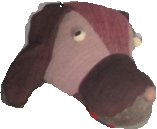 Notes for parents and teachers
Cumberland comes from a Fairtrade cooperative in Nepal and his journey to his new 
home was enabled by Traidcraft plc. 
This book is about what we think is beautiful or what we like and stopping to consider 
these. It might also be about all the nice secrets and talks that children share with their 
cuddly toys, which as adults we rarely are privileged to hear. Of course, for the child or 
children that you read this book with, it could be about something else entirely. That is 
the fun of books.
Most of the pictures in this book were taken during a single Saturday morning walk in 
high summer in an area of Great Britain not well known for it’s natural beauty.
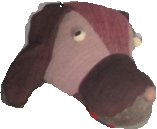 Published 2018 in association with Bear Lands Publishing, St. Mary’s Centre, Llys Onnen, Abergwyngregyn, Gwynedd, LL33 0LD, Wales.

Copyright © 2018 David W Lankshear (text and illustrations).

David W Lankshear has asserted his right under the Copyright, Design and Patents Act 1988 to be identified as the author of this Work.
All rights reserved. No part of this publication may be reproduced, stored in a retrieval system, or transmitted, in any form or by any means, electronic, electrostatic, magnetic tape, mechanical, photocopying, recording or otherwise, without full acknowledgement of Bear Lands Publishing and copyright holders.

First published 2018